IVIV CORRELATION 
&
BIOEQUIVALENCE STUDY
3,4
DEFINITIONS
USP definition  
    “The establishment of rational relationship b/w a biological property or a parameter derived from a biological property produced by a dosage form and physicochemical property of same dosage form”

FDA definition 
    “It is predictive mathematical model describing the relationship b/w in-vitro property of dosage form and a relevant in-vivo response”
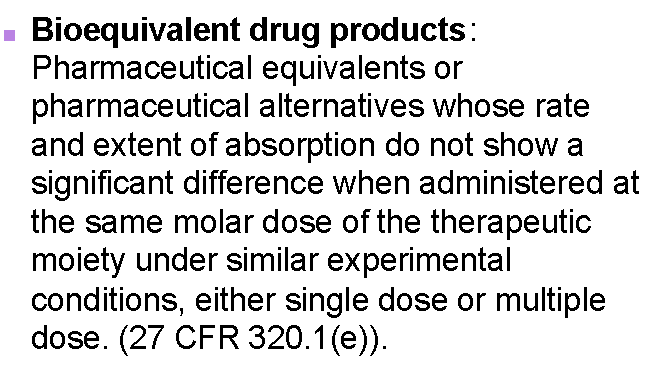 Examples
Types of equivalence
Chemical equivalence
                    	It indicates that two or more
 drug products contain the same labeled
 chemical substance as an active ingredient in same amount.
5
Pharmaceutics equivalence
                            This term implies that two or more drug products are identical in strength, quality, purity & content uniformity and disintegration & dissolution characteristics, they may however differ in containing different excipients.
6
Therapeutic equivalence
                      Two or more drug products that contain the same therapeutically active ingredient, elicit identical pharmacological effects & control the disease to the same extent.
7
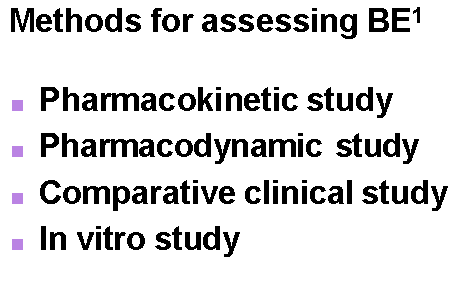 When do we do BE studies ?
Clinical Service Form to Final Market Form

Change of formulations (capsules to tablet)

Generic Formulations

Change of Process or manufacturing site (some times)
PURPOSE OF IVIVC
Key goal in development of dosage form is good understanding of in vitro and in vivo performance of dosage form.

Formulation optimization requires altering some parameters bioavailability  studies.

Avoid to delay in marketing, added in time and cost.

Regulatory guidance developed to minimize the additional bioavailability studies.
The guidance is referred as in vitro in vivo    correlation.

Surrogate for in vivo bioavailability study.

Optimization of manufacture process and       Economic condition
IMPORTANCE
1,4
Serves as a surrogate of in vivo and assist in supporting biowaivers.
Validates the use of dissolution methods and specification.
Assist in QC during mfg and selecting the appropriate formulation.
Batch to batch consistency in physiological performance
Levels of IVIVC
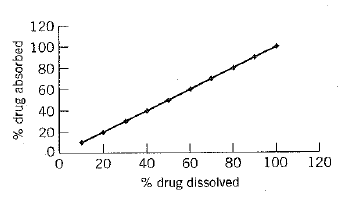 Level  A
Level A – point-point corelation b/w in vivo %drug absorbed, then compare with %dissolved in vitro

Level B – Statistical moments; MRT or MDT in vivo vs. MDT in vitro

Level C – single point; PK parameter vs. %dissolved
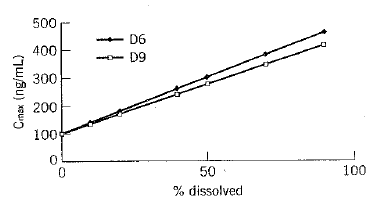 Level  C
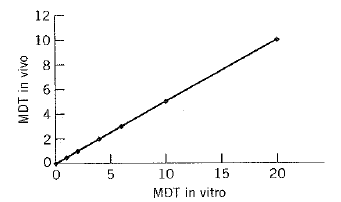 Level  B
Level A
Malinowski and Marroum, Encyclopedia of Contr. Drug Deliv.
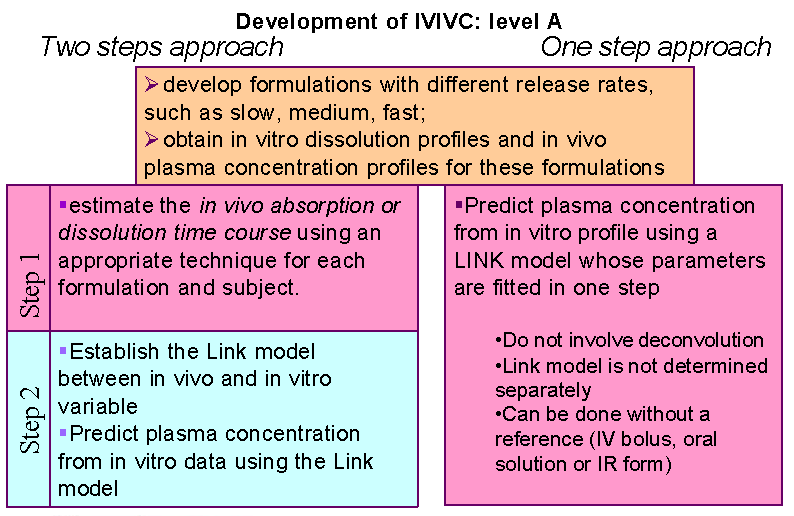 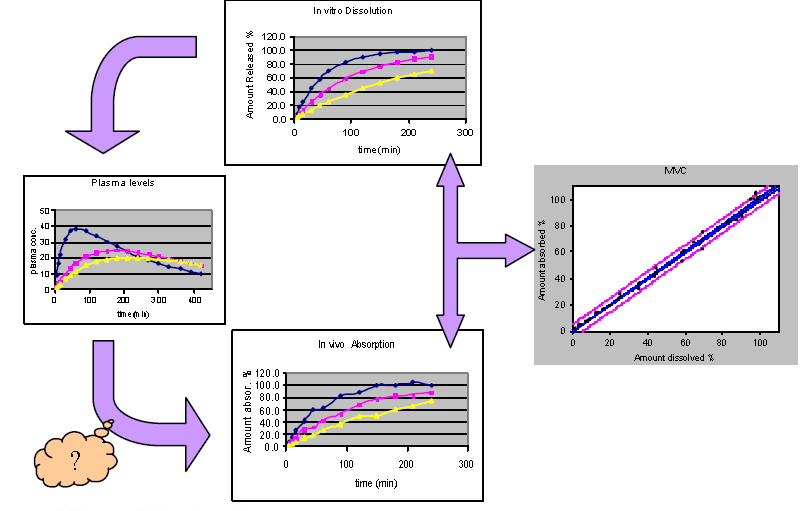 LINK MODEL
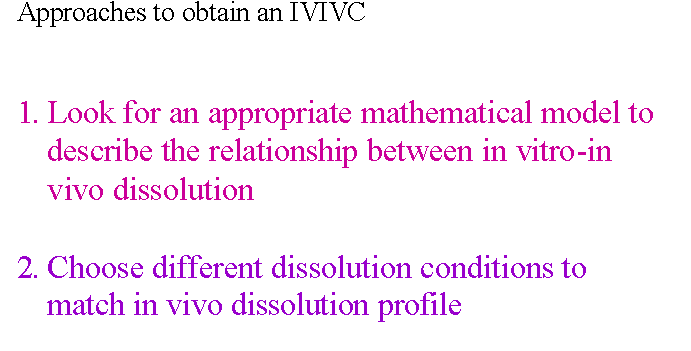 1,4
Biopharmaceutics Drug Classification
for Extended Release Drug Products.
Generation of In-Vitro Release Profile
USP apparatus 1 (basket, 100 rpm) or 2 (paddle, 50&75 rpm)
Aqueous dissolution medium, 900 ml
pH 1-1.5, 4-4.5, 6-6.5 & 7-7.5 at 370C
A surfactant may be required (For low solubility drugs)
In-vitro food effect
Rotating dialysis cell method
Effects of oils, enzymes and pH
In vitro dissolution:

Compendial method (justify other method)
The dissolution profiles of at least 12 individual dosage units
from each lot should be determined
difference factor f1, similarity factor f2
In vivo absorption  (Bioavailability studies)

Number of subjects : 6 to 36.
Crossover studies are preferred
formulations with different release rates
same moiety as measured in vitro
Washout period of at least five half-lives.
BA assessed from Plasma or urine data
AUC, Cmax, Tmax
In vivo  absorption- Wagner-Nelson, Loo-Riegelman, and numerical 
      convolution methods.
Generation of In-Vivo Release Profile
Compartmental Models
Wagner-Nelson
Loo-Riegelman	
Linear Systems Models
Deconvolution
Convolution
Mathematically they all yield the same result
First step:
Calculation of in vivo release profiles from plasma concentrations of an
oral solution and different formulations
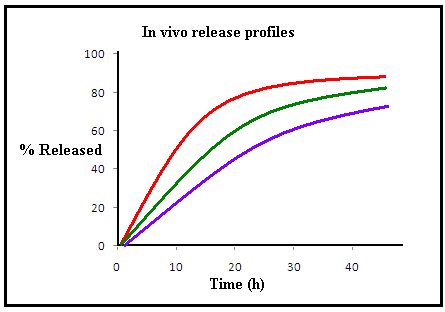 Second step:
Comparison of calculated in vivo release with in vitro release data for the same formulations and establishment of a quantitative correlation  model using a linear or non-linear regression
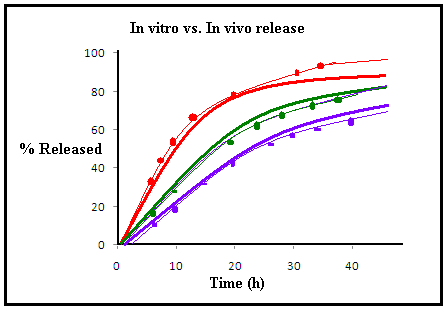 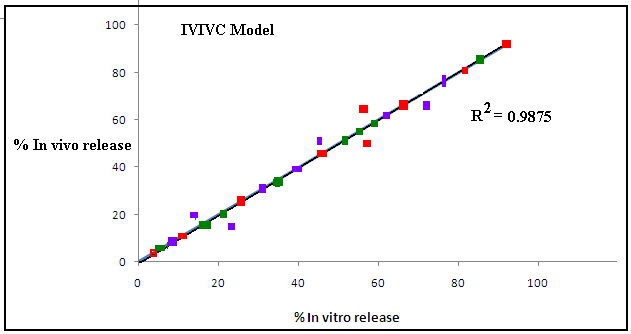 IVIVC   MODELS
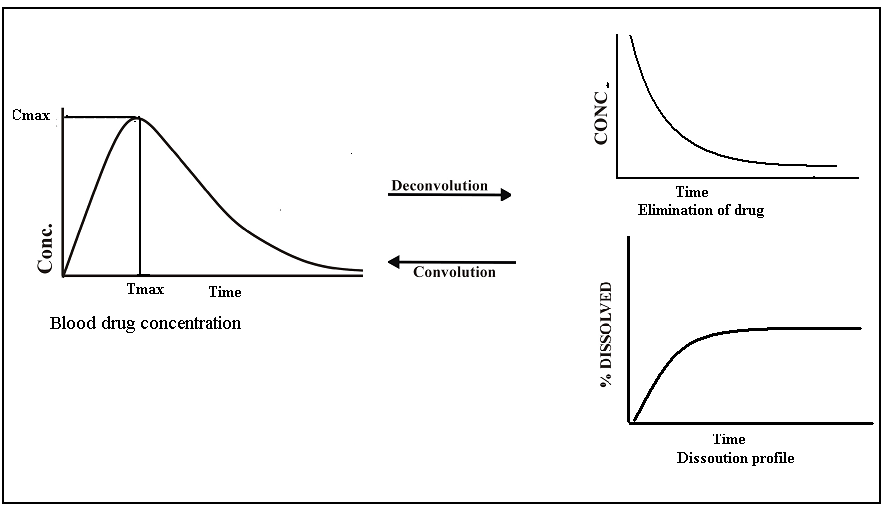 IVIVC DEVELOPMENT
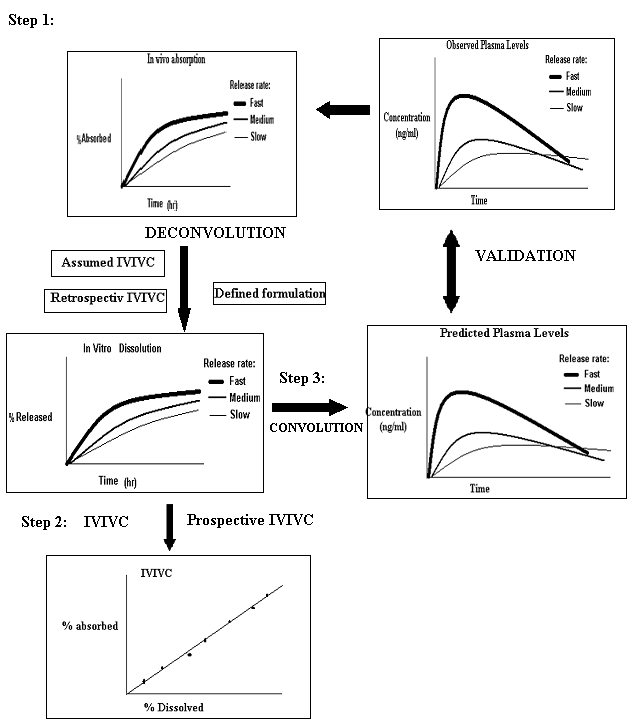 IVIVC  in the product development process for extended-release products
J.Emami, J Pharm Pharmaceut Sci (www.cspscanada.org) 9(2):169-189, 2006
IVIVC Model Predictability (Validation)
For Cmax:
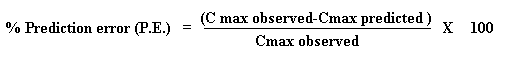 For AUC:
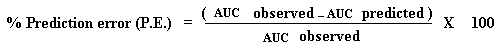 Acceptance criteria:  According to FDA guidance

 ≤15% for absolute prediction error (%P.E.) of each formulation.
 ≤ 10% for mean absolute prediction error (%P.E.)
Design & Evaluation of Bioequivalence Studies 1
This studies are performed to compare the generic drug product to the brand-name product. 

Statistical techniques should be of sufficient sensitivity to detect differences in rate & extent of absorption.
29
GENERIC DRUG
REFERENCES
Brahmankar D.M. ,Jaiswal S.B. “Biopharamaceutics and pharmacokinetics” ;A Treatise ,2nd ed. ,Vallabh Prakashan, p. 332-336.
Tipnis H.P. ,Bajaj A. “Principle and application of Biopharamaceutics and pharmacokinetics” ,1st ed., Carrier Publication ,p. 332-350.
Shargel L. ,Wa-Pong S. ,Andrew  B.C. Yu. “Applied Biopharamaceutics and pharmacokinetics”  ,5th ed. ,Mc Graw Hill company ,p.434-436.
Amitava Ghosh, “A Review Journal of Pharmacy Research” vol-2 2009 p. 1255-1260. 
www.Google.com
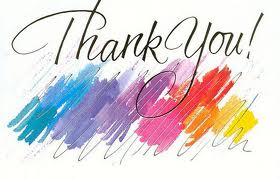